UmsatzsteuerMehrwertsteuer
Grundprinzipien Berechnungen
Umsatzsteuer - Grundlagen
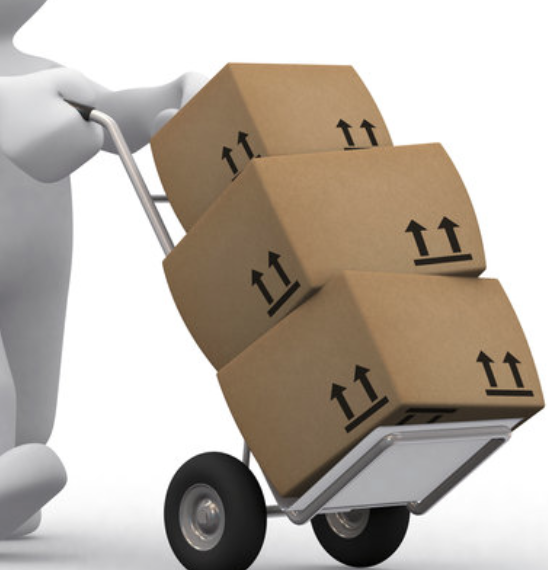 Was unterliegt der UST (steuerbar)
Was ist nicht steuerbar
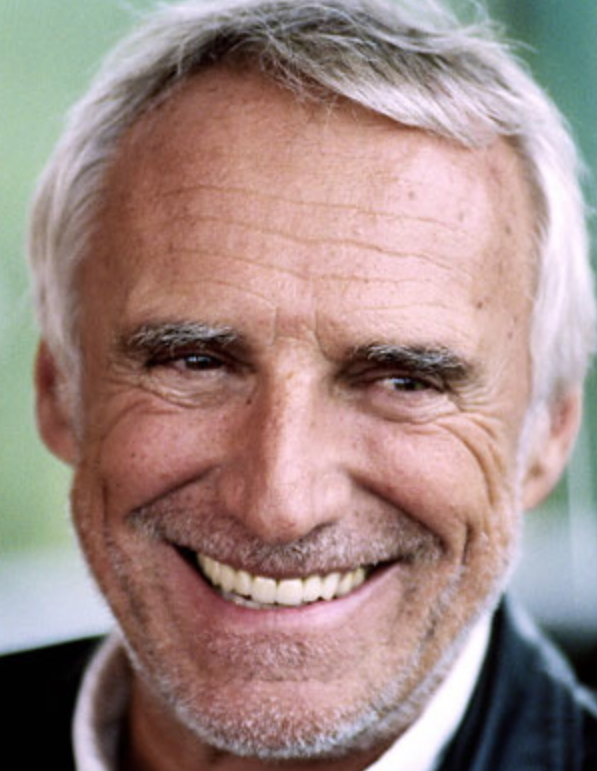 Lieferungen & Leistungen
von Unternehmern
im Rahmen des Unternehmens
Entgelt
Inland

+ Eigenverbrauch (private Warenentnahme)
+ Import (inkl. innergemeinschaftlicher Erwerb)
Vorgänge bei denen eines der 5 Elemente von oben fehlen
(nicht steuerbar)
z.B. keine Lieferung od Leistung
Privatperson verkauft etwas
Unternehmer verkauft etw privat.
Geschenk
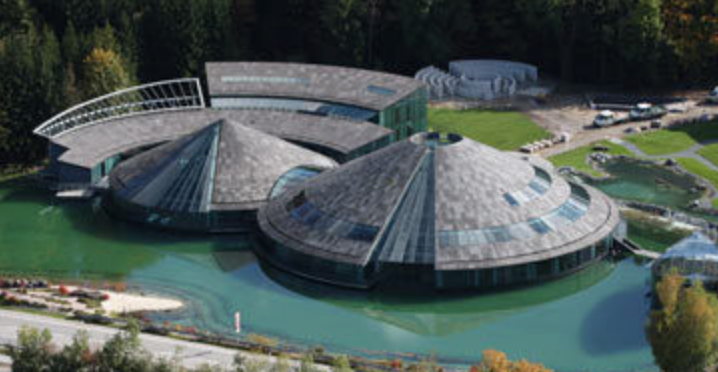 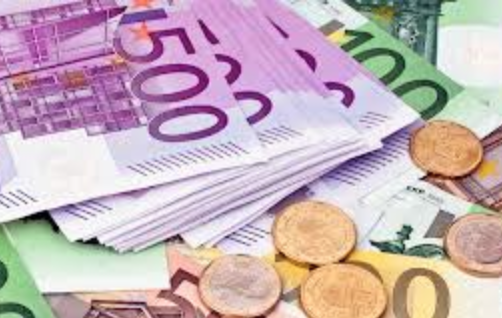 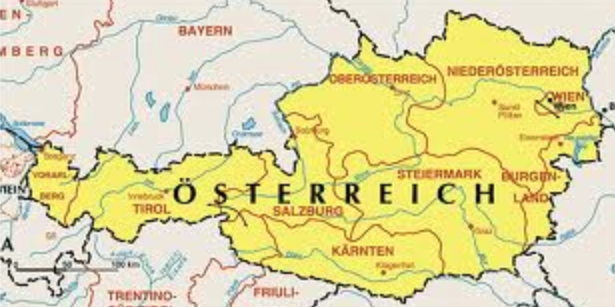 Steuerbare Umsätze
steuerpflichtig
steuerfrei
Wie hoch ist die UST:
Export / innergemeinschaftliche Lieferung (Export in EU)
Banken
Versicherungen
Post (kg Grenze)
Gesundheit
...
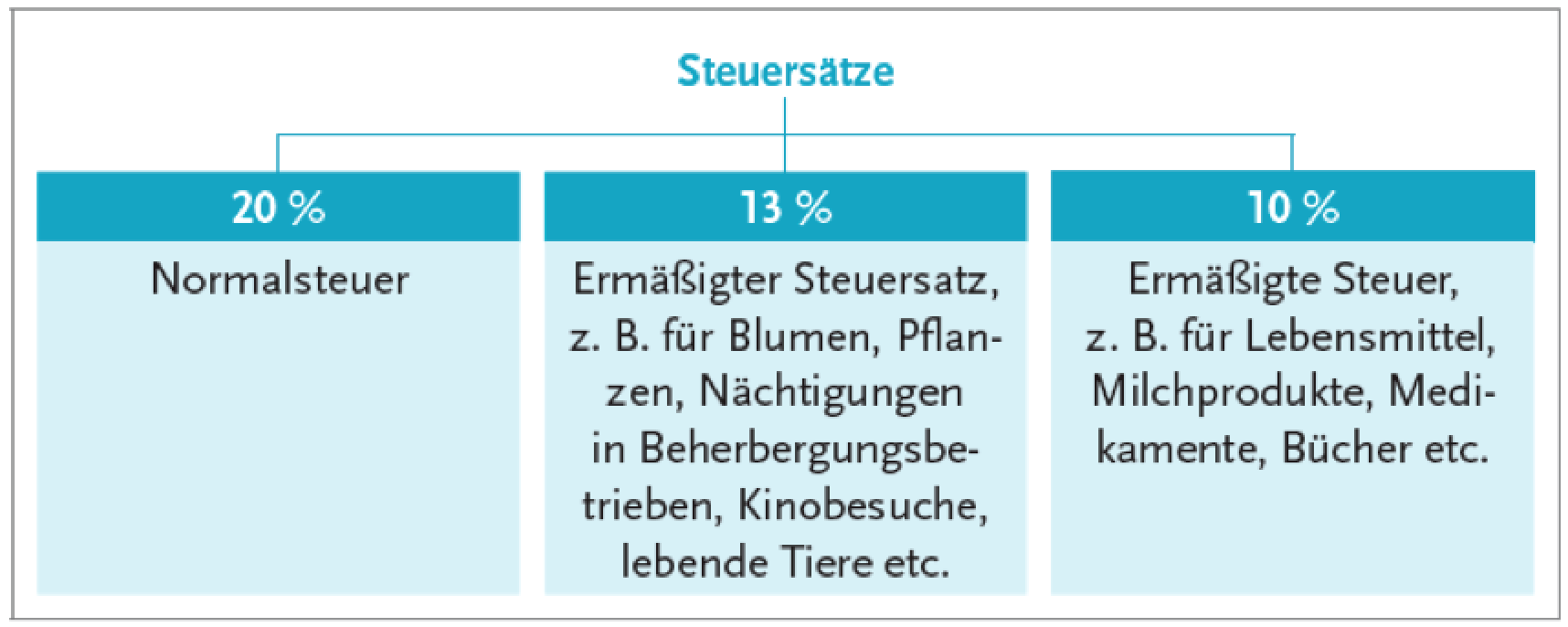 Brutto / Netto
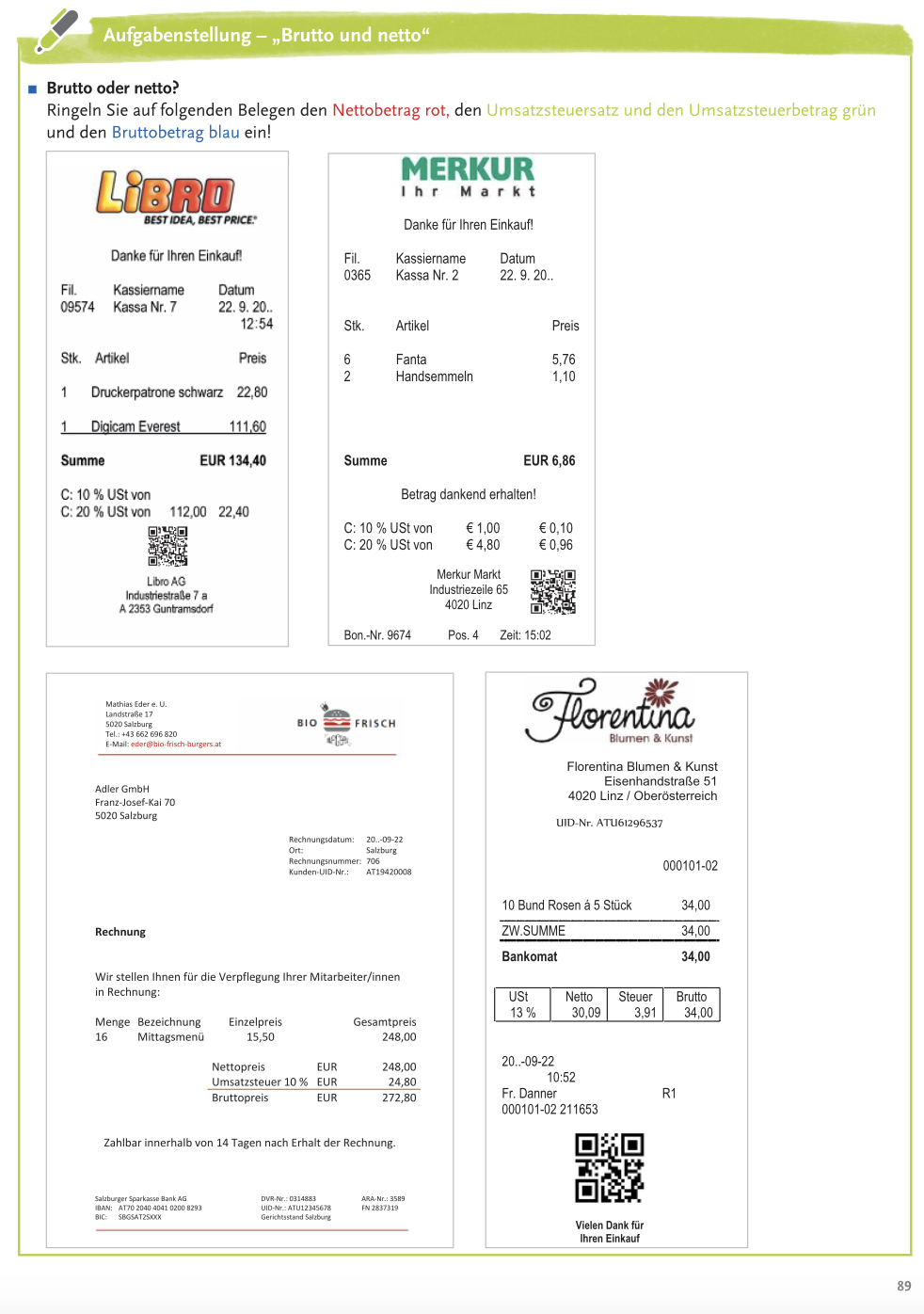 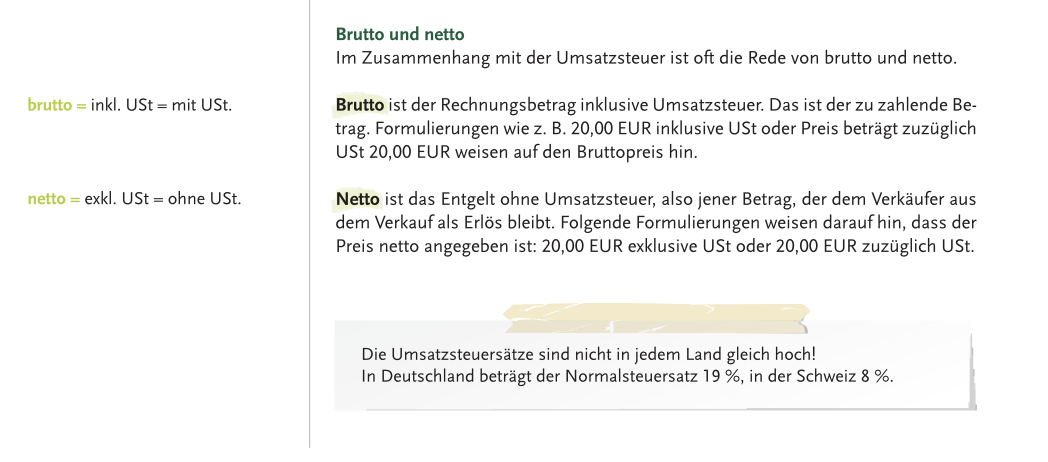 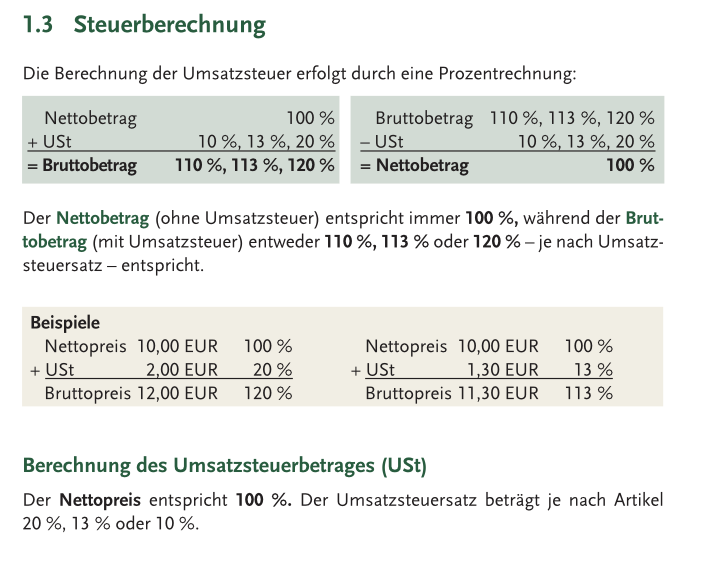 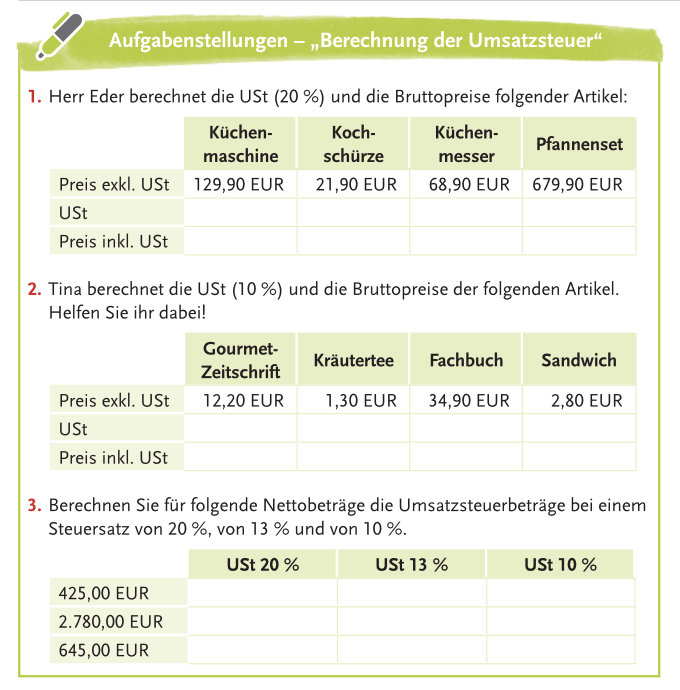 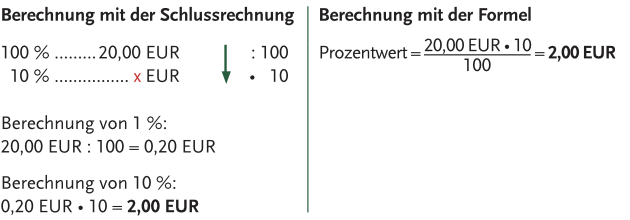 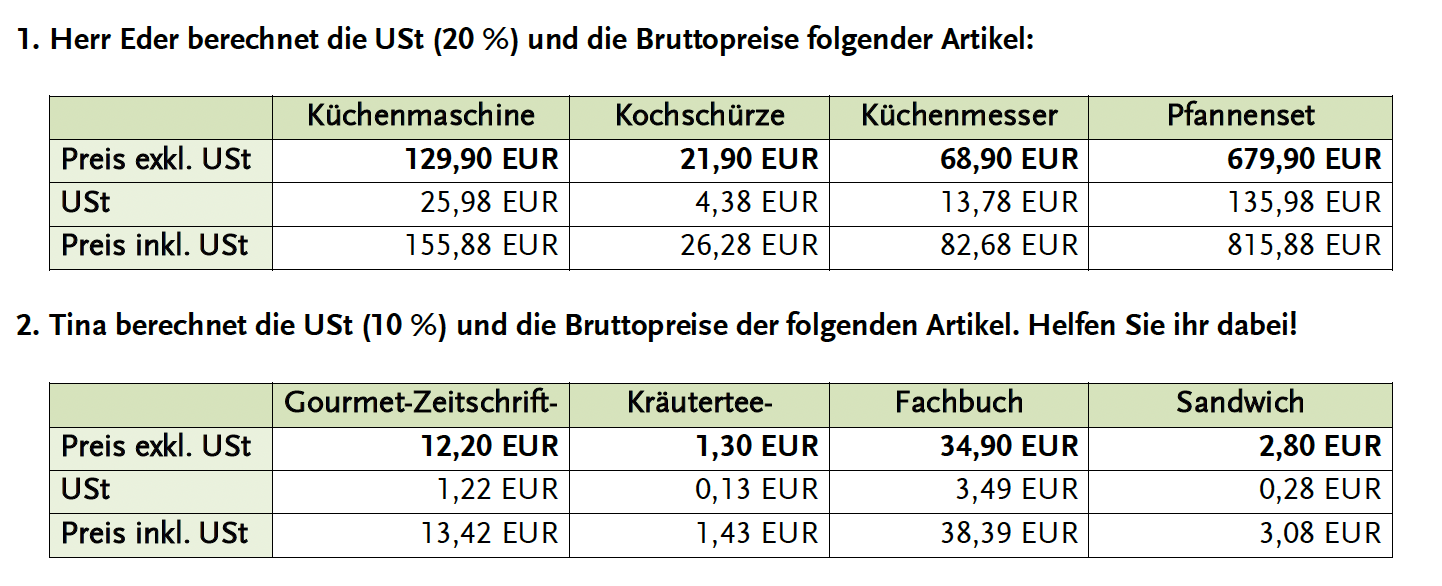 Von Netto zur UST S91
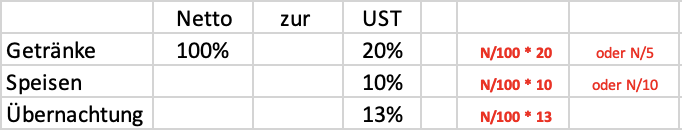 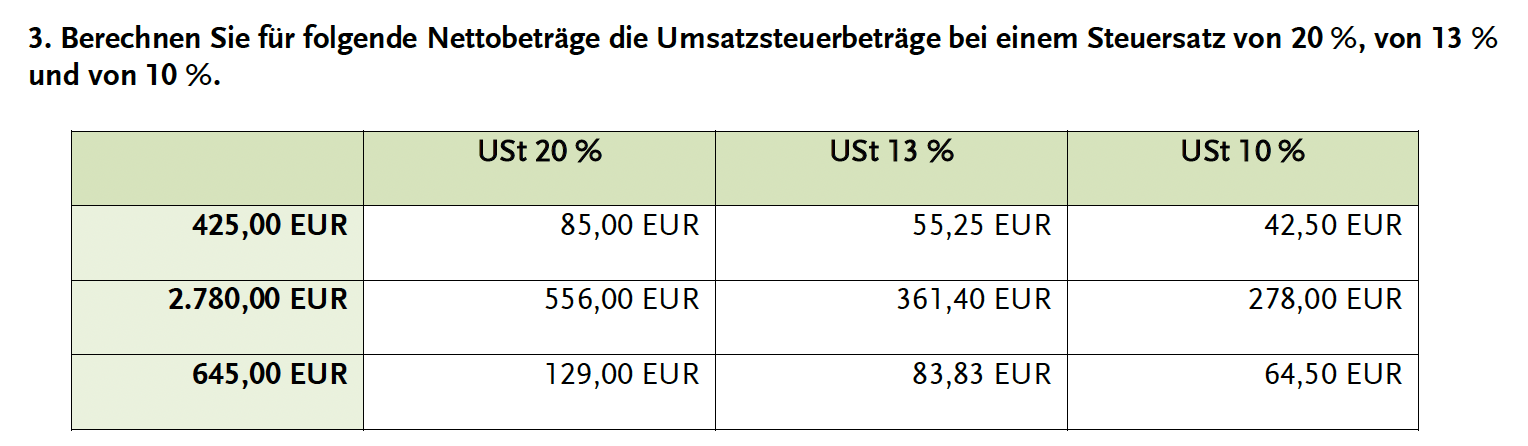 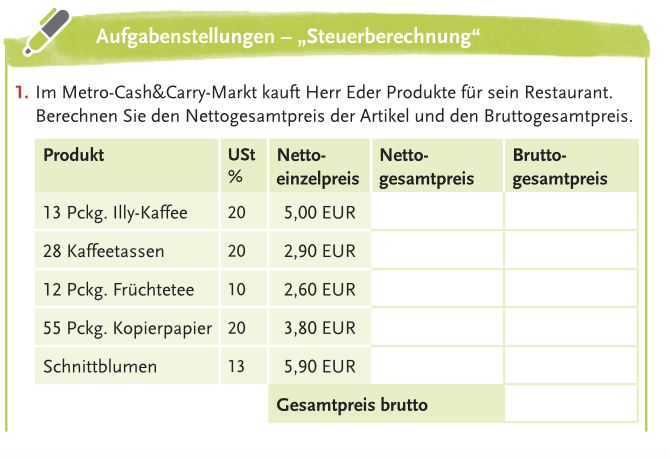 Von Netto zu Brutto: dividiert durch z.B. 100 mal 120
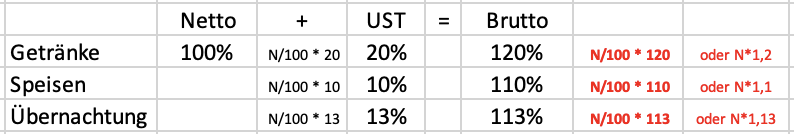 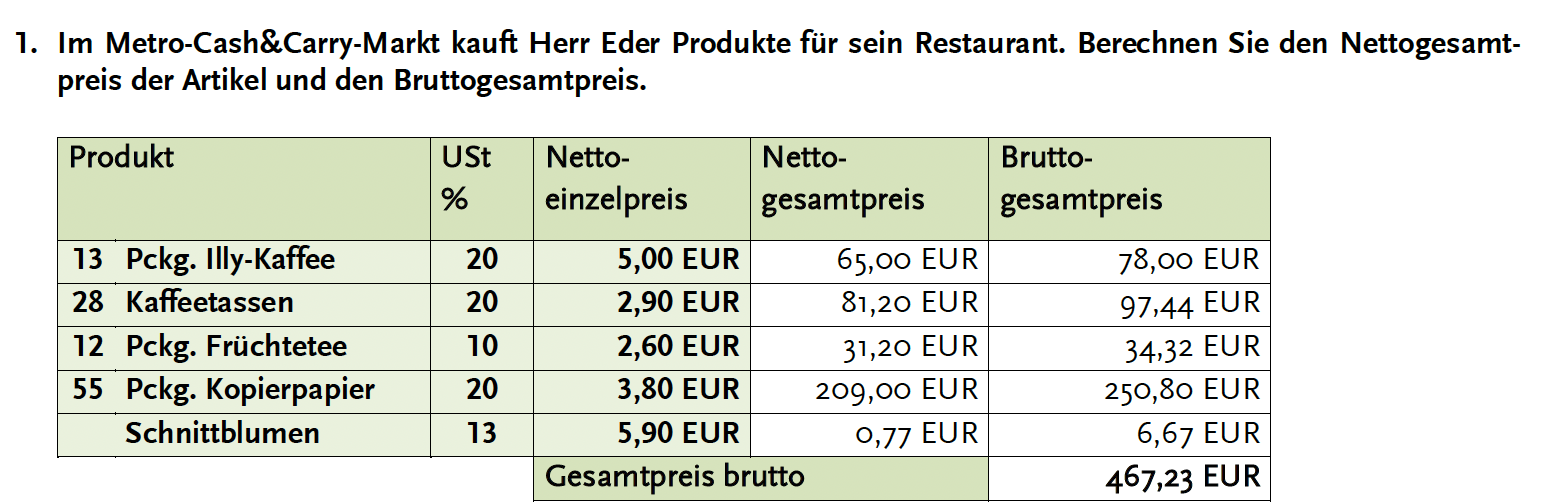 Von Brutto zu Netto: dividiert durch z.B. 120 mal 100
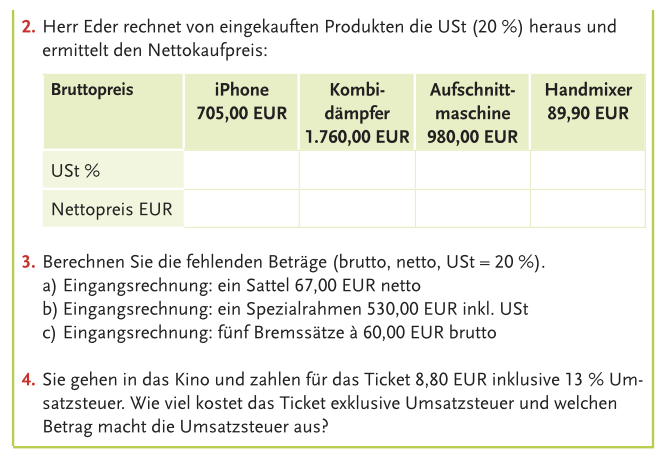 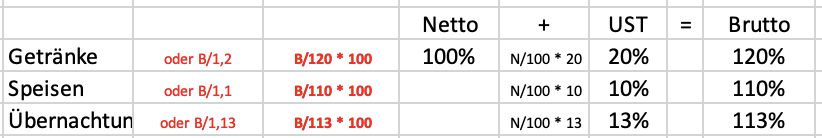 Von Brutto zur UST: dividiert durch z.B. 120 mal 20
S 93
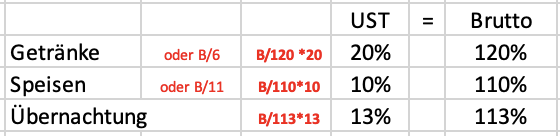 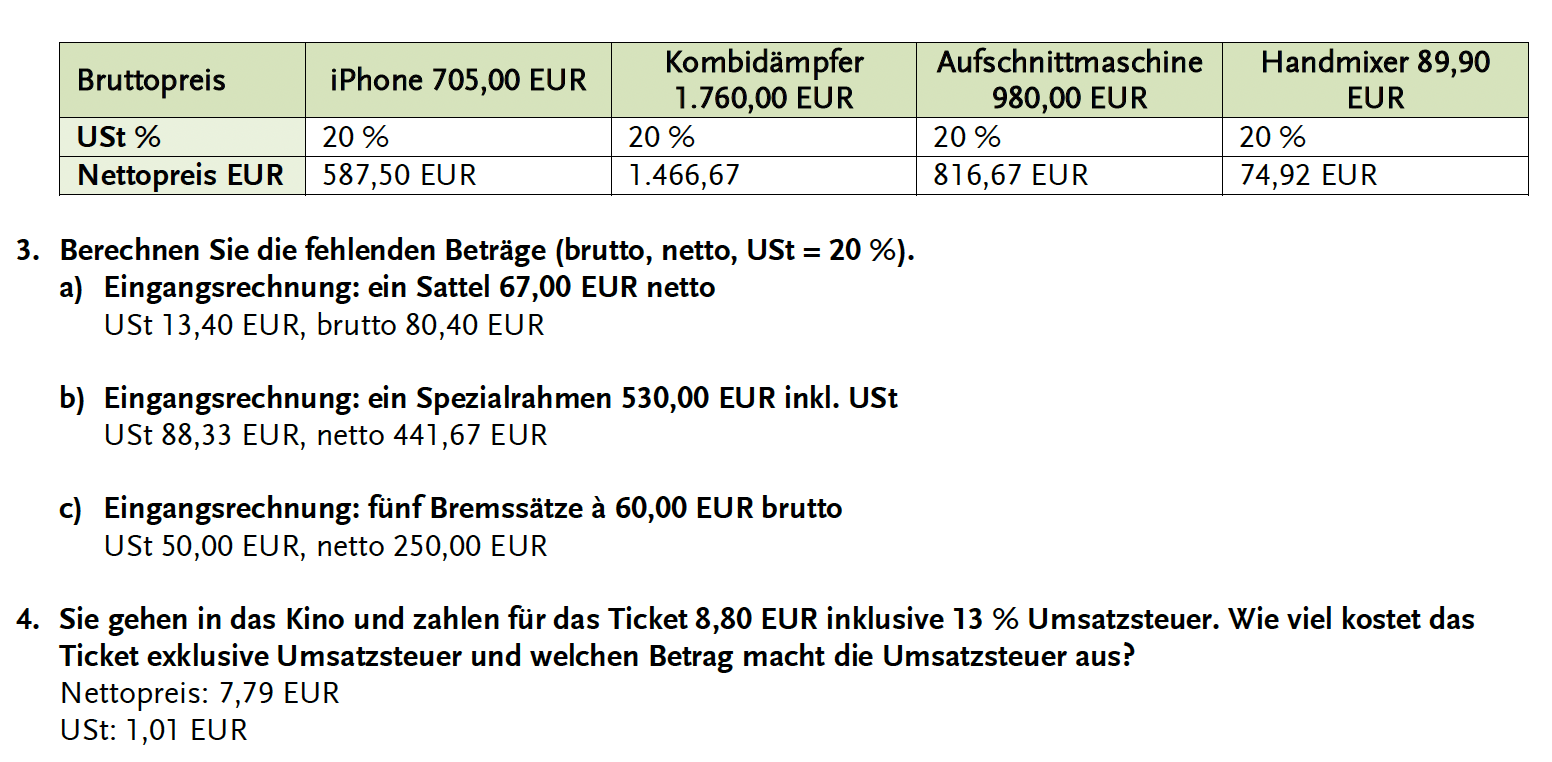 Von Netto zur UST zu Brutto und retour
/120*20

/6
/100*20
*20%
/5
UST
200,00
/20*120
/20*100
/100*120
*120%
*1,20
BRUTTO
1.200,00
NETTO
1.000,00
/120*100
/120%
/1,20
Bei einem Steuersatz von 10% bzw. 13% wird in allen grauen Feldern 20 durch 10 bzw. 13 ersetzt.
Umsatzsteuerberechnungen
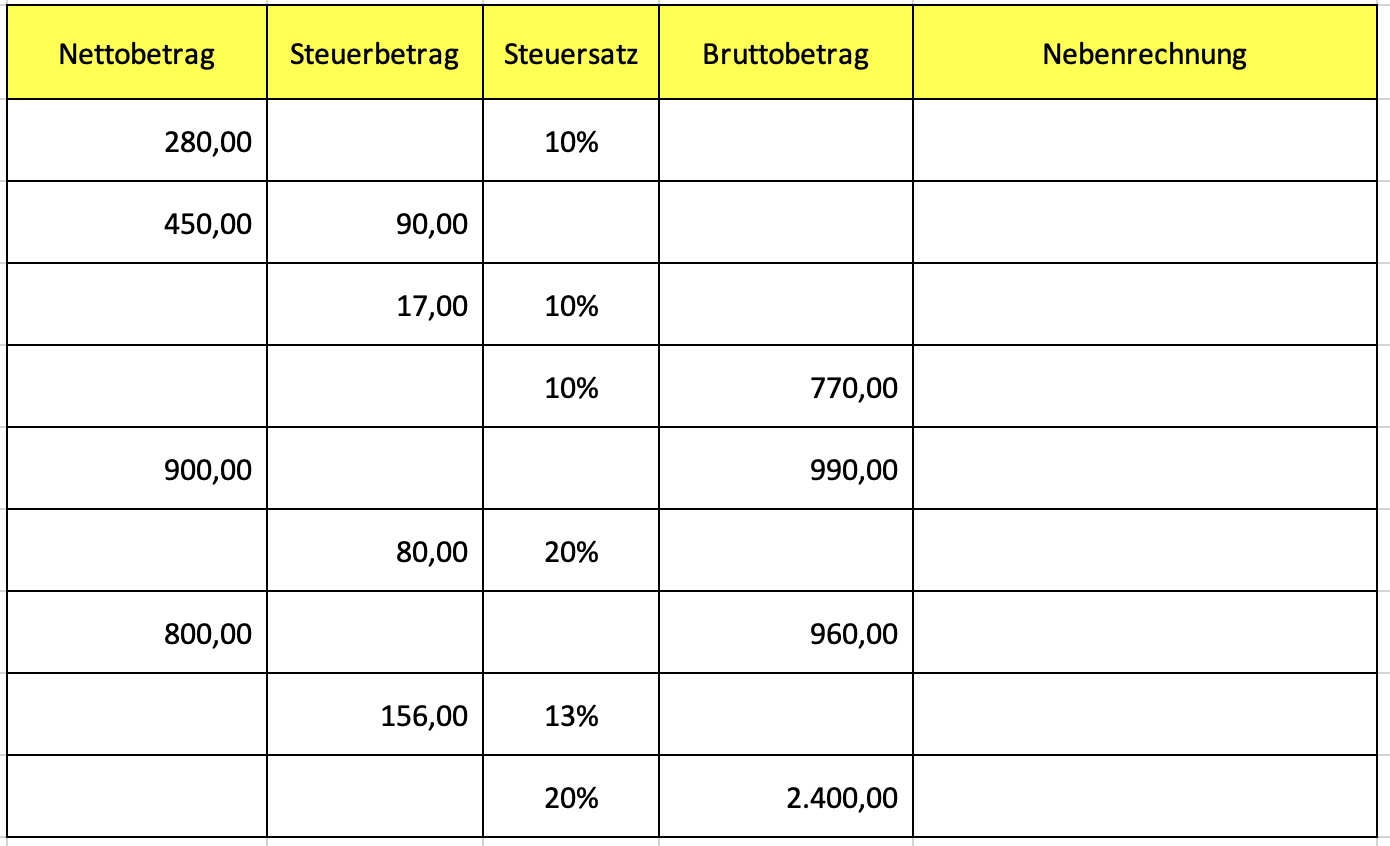 System der Umsatzsteuer
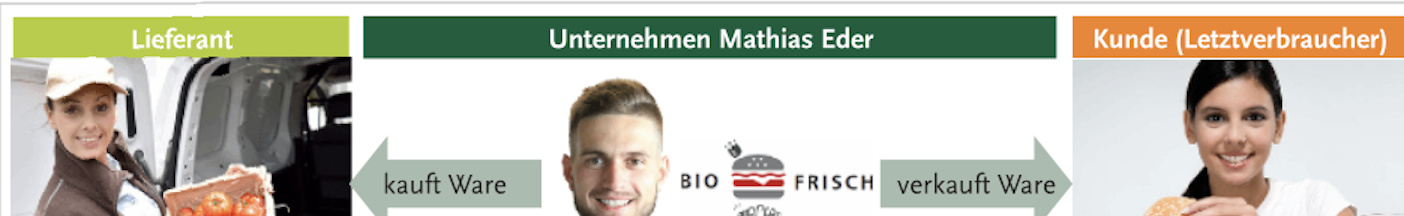 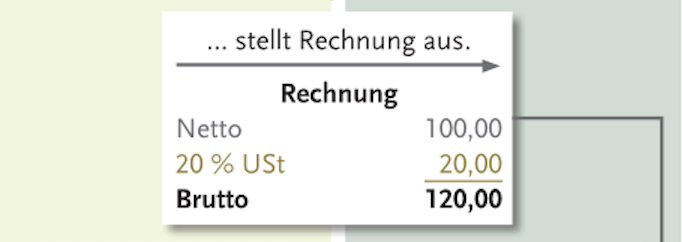 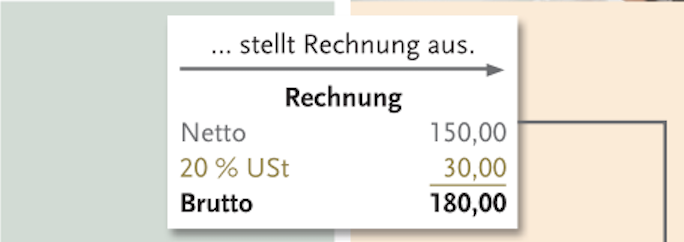 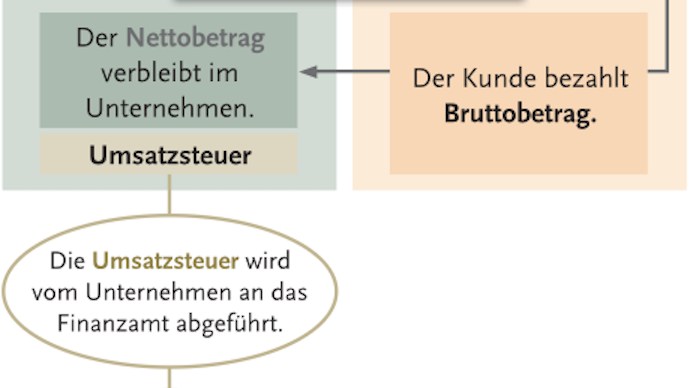 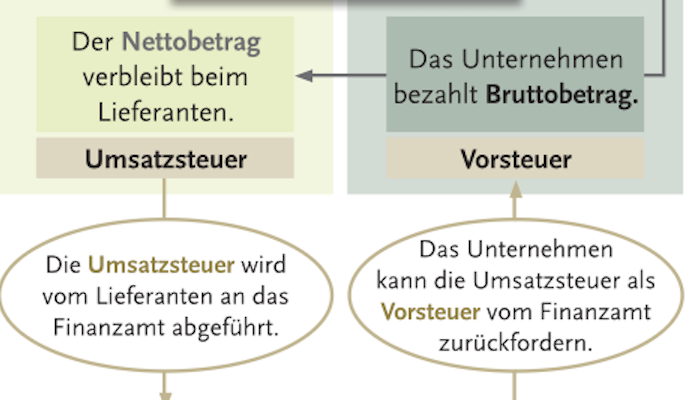 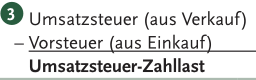 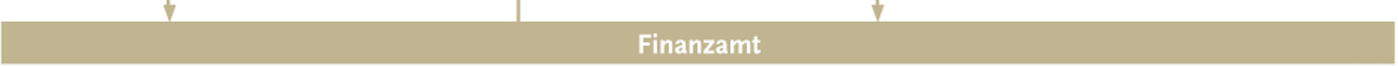 UST Zahllast
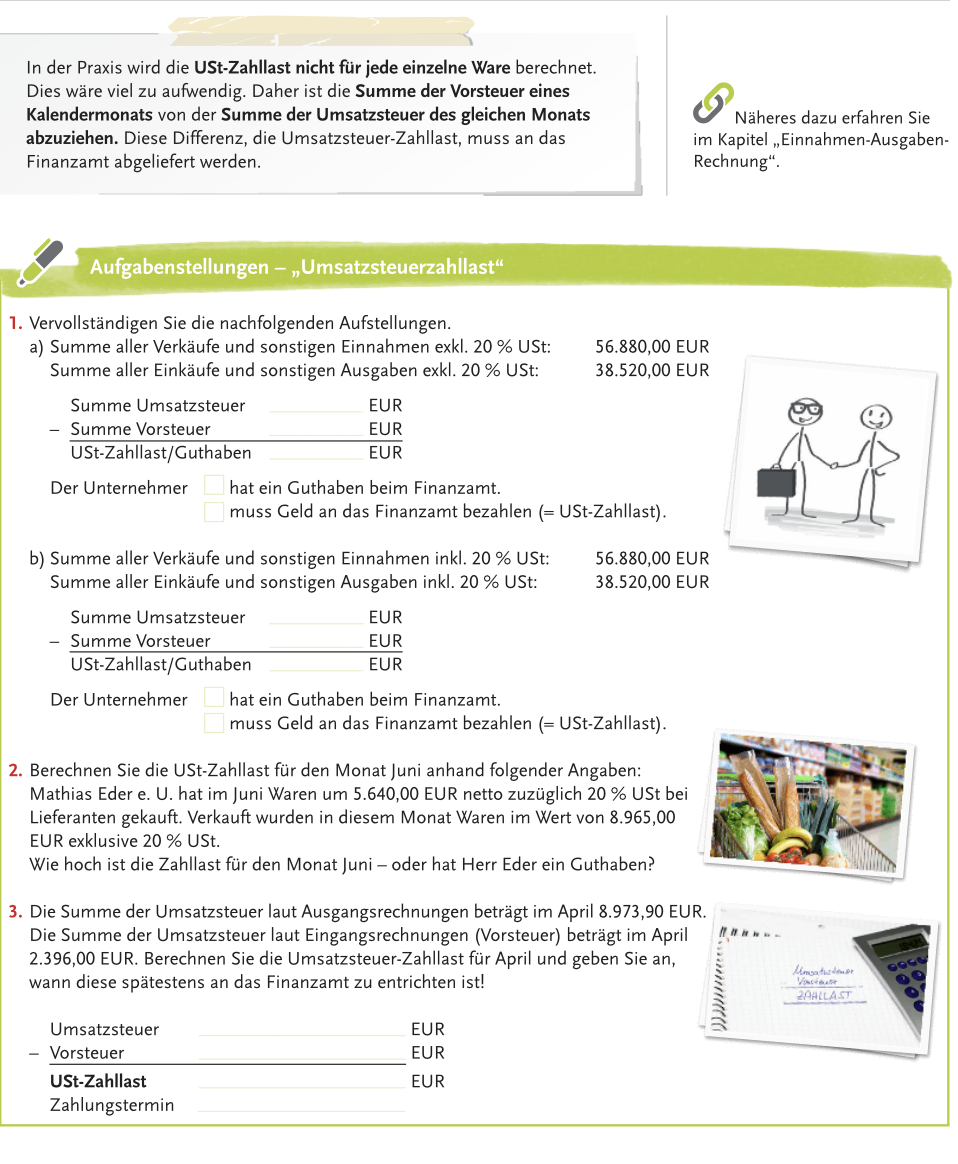 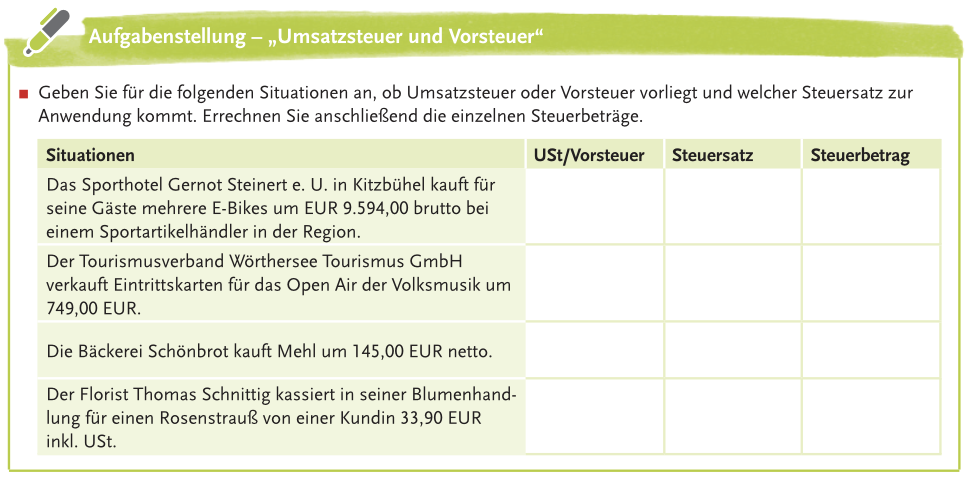 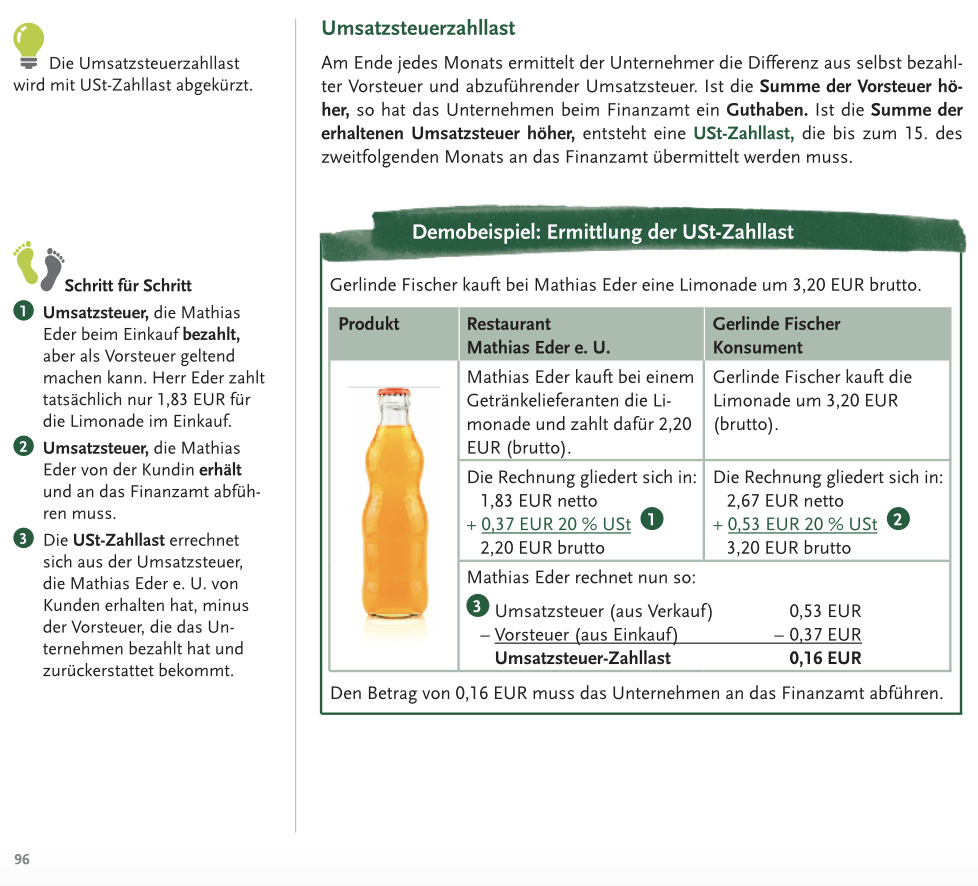 Weitere Aufgaben zur UST
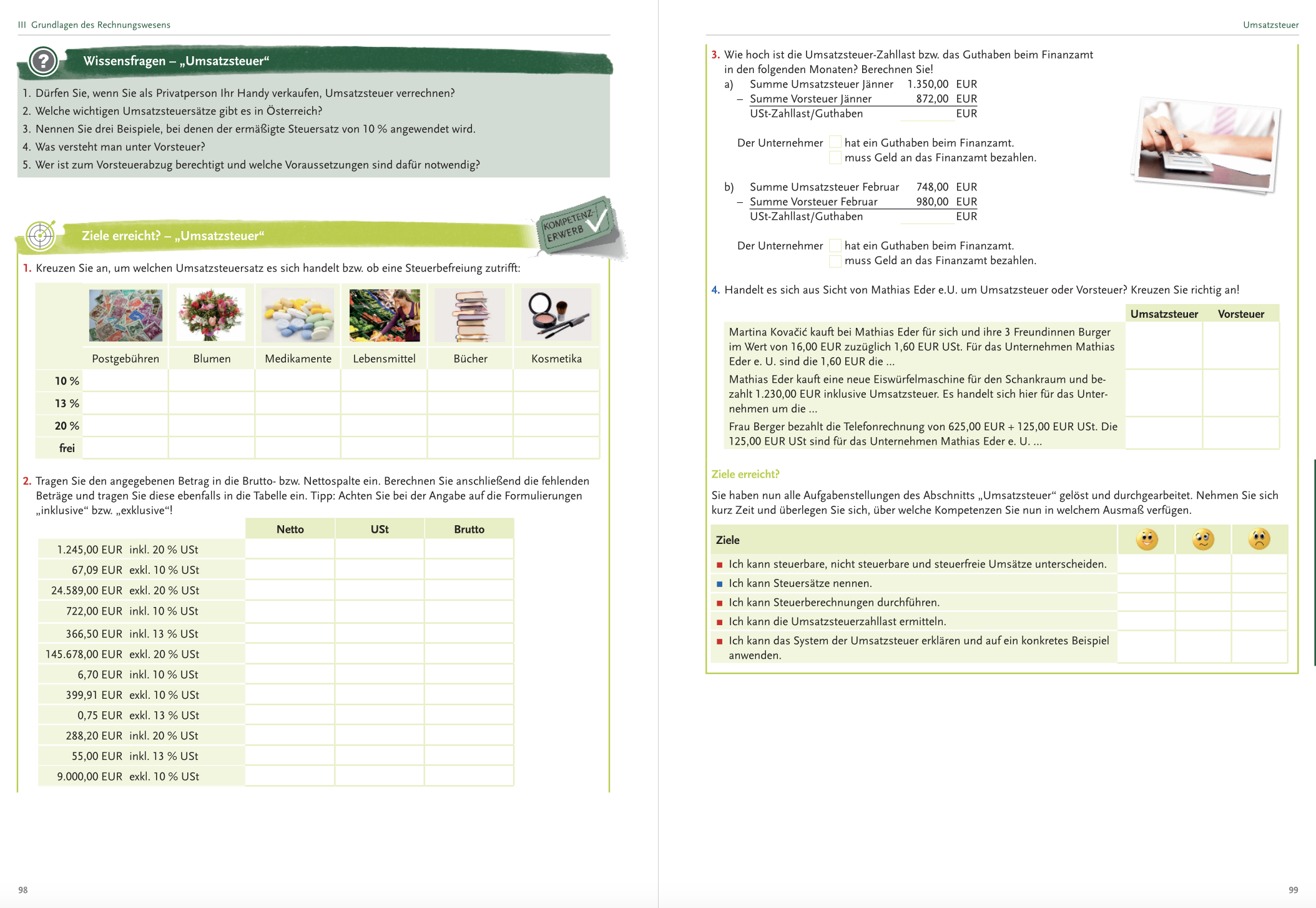